HKCEM JCM 7/2021OSCE
PMH
Case 1
A 28-year-old man, manual worker, with good past health.
Presented with intermittent palpitation for 2 to 3 days.

Vitals at triage
Temp 36.5 oC
BP 107/86 mmHg;  HR 167 bpm
SpO2 99% on RA; RR 22/min
Case 1
Case 1 – long lead II
Case 1
Question 1
Describe the ECG findings.
Case 1
Question 1
Describe the ECG findings

Wide complex tachycardia (QRS 126 ms), HR 207 bpm
RBBB
Right axis deviation
Capture beat
Case 1 – Capture Beat
Case 1
Question 2
What is the diagnosis?
Case 1
Question 2
What is the diagnosis?

Answer: (Anterior) Fascicular VT
[Speaker Notes: Posterior fascicular VT – prevalence 90%; RBBB morphology + Left axis deviation
Anterior fascicular VT – 5-10%, RBBB + right axis deviation]
Case 1
Question 3
What treatment would you give if the rhythm persists?
(a) haemodynamically stable?
(b) haemodynamically unstable?
Case 1
Question 3
What treatment would you give if the rhythm persists?
(a) haemodynamically stable?
IV calcium channel blocker
(Vagal maneuvers, adenosine, and lidocaine are ineffective in suppressing fascicular tachycardia.)

(b) haemodynamically unstable?
Synchronized D.C. cardioversion
Case 1
After treatment given in 3(a), the ECG became like this
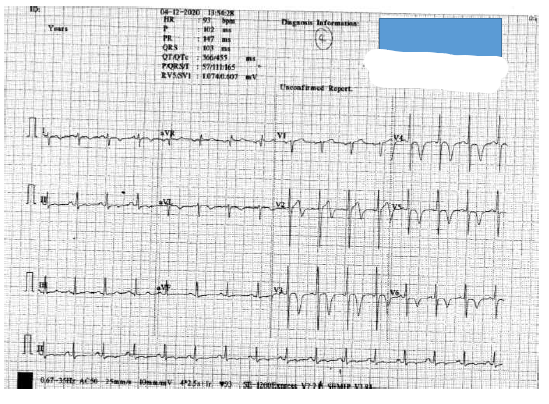 Case 1
Question 4
Describe the ECG and what is this phenomenon?
Case 1
Question 4
Describe the ECG and what is the T-wave phenomenon?

Sinus rhythm 93 bpm
T wave inversion over V3-6

Cardiac T wave memory
A phenomenon seen after periods of altered ventricular conduction
After normal ventricular conduction is restored, the T wave ‘remembers’ and mirrors the direction of the wide QRS complex. Therefore, negative T waves are seen in leads that had negative wide QRS complexes.
Peck D, Al-Kaisey A. Cardiac memory: an under-recognised cause of deep T wave inversion in a patient presenting with chest pain. Case Reports 2018;2018:bcr-2018-225476.
[Speaker Notes: Peck D, Al-Kaisey A. Cardiac memory: an under-recognised cause of deep T wave inversion in a patient presenting with chest pain. Case Reports 2018;2018:bcr-2018-225476.]
Case 1
Question 5
What is the definitive treatment for this patient?
Case 1
Question 5
What is the definitive treatment for this patient?

Radiofrequency catheter ablation
Case 1
Progress of the patient
Admitted to CCU
Normal echo
Patient preferred medical treatment
Started on isoptin SR
CT coro booked
Discharged on D3
Case 2
Case 2
41/F
GPH
c/o abdominal distention for 6/12, and 4 limbs and facial swelling for 1/52
BP 207/146 P 108 T 37.2 SpO2 97% (RA)

Bed rest provided at triage
Case 2
Question 1
Your house officer took the above history. 
Name one important history that is missing.
Case 2
Question 1
Your house officer took the above history. 
Name one important piece of history that is missing.

Answer: LMP
Case 2
Question 2
Name one bedside test that can have an immediate implication for diagnosis and treatment.
Case 2
Question 2
Name one bedside test that could be diagnostic.

Answer: Urine PT
Diagnosis of Preeclampsia
New onset HT after 20 weeks with proteinuria:
BP ≥140/90 mm Hg two times, taken 4 hours apart
BP ≥160/110 mm Hg once
Proteinuria is defined by:
24 hour protein ≥300 mg
Protein/creatinine ratio of ≥0.3
Proteinuria is NOT required if the patient has new onset HT with specified findings
ALSO 2017
Diagnosis of Preeclampsia
Diagnosing Preeclampsia Without Proteinuria
Platelets <100,000/uL
Creatinine >1.1 mg/dL or doubled from baseline
Transaminases twice the normal levels
Pulmonary edema
Cerebral or visual symptoms
Blood pressure >160/110
ALSO 2017
Case 2
Question 3
Name 2 medication options for BP control and the starting dosage
Case 2
Question 3
Name 2 medication options for BP control and the starting dosage

Labetalol 20mg IV
Hydralazine 5mg IV
Case 2
Question 4
The patient develops generalized convulsion, what medication would you give?
Case 2
Question 4
The patient develops generalized convulsion, what medication would you give?

MgSO4 solution 4-6 gm IV over 15 minutes as loading dose followed by maintenance IV infusion 2 gm per hour

Benzodiazepines can also be used but MgSO4 is the first choice
Case 3
Case 3
48/M
slipped and fell 3 weeks before attendance
landed on right shoulder
Initially seen bone setter with X ray, commented NAD
Persistent pain & cannot abduct beyond 90 degree

An AP view of X ray right shoulder was shown.
Case 3
Case 3
Question 1
Describe the X ray finding.
Case 3
Question 1
Describe the X ray finding.

An inferior and medial shift of humeral head relative to the glenoid fossa
Case 3
Question 2
Further X ray views have been arranged. 
What are the views of Fig (a) and Fig (b)? 
What is the diagnosis?
Which view was preferred to delineate the diagnosis?
Case 3
Fig (a)
Fig (b)
Case 3
Question 2
Further X ray views have been arranged. 
What are the views of Fig (a) and Fig (b)? 
Fig (a) = Scapular Y view
Fig (b) = Axillary view
What is the diagnosis?
Posterior shoulder dislocation
Which view was preferred to delineate the diagnosis?
Axillary view
AP view missed 50% of cases
Scapular Y view unreliable
Case 3
Question 3a
Name one imaging study you would perform before decision on treatment. 

Question 3b
What would you like to identify by this study?
Case 3
Question 3a
Name one imaging study you would perform before decision on treatment. 

Answer: CT 

Question 3b
What would you like to identify by this study?

   Answer: 
	1. to confirm diagnosis; 
	2. to rule out fracture(s);
	3. to rule out reverse Hill-Sachs lesion;
	4. to look for other associated injuries.
Case 3
Question 4
Describe the closed reduction method.
Case 3
Question 4
Describe the closed reduction method.
axial traction on the adducted arm with the elbow flexed
While traction is applied, the arm is internally rotated and adducted.
Direct pressure on the posterior aspect of the dislocated humeral head, directing it anteriorly, may assist reduction.
UpToDate
[Speaker Notes: UpToDate]
Case 4
Case 4
86/M with Parkinson’s Disease, WC outdoor
Unwitnessed Fall at home while walking to toilet
Left eye bruises+
[Speaker Notes: AE202440357]
Case 4
Case 4
Case 4
Question 1
Describe the X ray findings.
Case 4
Question 1
Describe the X ray findings.

AP film
Tear-drop sign over left orbital floor
Whitening of left maxillary sinus
Lateral film
Fracture anterior wall of maxillary sinus
Case 4
CT brain was also performed with some bone window films as shown below.
Case 4
Case 4
Case 4
Case 4
Case 4
Case 4
Question 2
Describe the CT findings.
Case 4
Question 2
Describe the CT findings.

Fracture left anterior and lateral maxillary antrum
Fluid present over bilateral maxillary sinus, Left > Right
Fracture left lateral orbital wall and orbital floor
Case 4
Question 3
What is the diagnosis?
Case 4
Question 3
What is the diagnosis?
Left Tripod fracture / Zygomaticomaxillary complex fracture
Case 4
Question 4
What is your treatment at A&E?
Case 4
Question 4
What is your treatment at A&E?
Look for any associated injuries
Check EOM and any enophthalmos
Check visual acuity
Check any paraesthesia over distribution of infraorbital nerve
Avoid nasal blowing
Oral antibiotic and adequate analgesia
Maxillofacial surgery and eye referral
Case 5
Case 5
59/M
c/o right eye pain, redness and poor vision x 2 days

P/E
Pupil 3mm at left, 6mm dilated at right 
Right cornea hazziness+
VA: Left 20/25 Right NLP
Case 5
Question 1
What is the most worrisome diagnosis at this stage?
Case 5
Question 1
What is the most worrisome diagnosis at this stage?

Acute glaucoma
Case 5
Further history revealed 
On and off subjective fever for 2 weeks
Malaise and decrease appetite for 1 week
Chills and rigor, accompanied with palpitation 
Seen GP 10 days ago, given meds without improvement

Further physical exam noted loss of red reflex over right eye

Temperature 36.6 oC, R/C 38 oC
H’stix 25.8
Case 5
Question 2
What other diagnosis would you suspect?
Case 5
Question 2
What is the diagnosis would you suspect?
Endophthalmitis
Case 5
Question 3
How would you classify the diagnosis of Question 2?
Case 5
Question 3
How would you classify the diagnosis of Question 2?

Exogenous endophthalmitis (more common)
Post-operative e.g. cataract surgery
after intravitreal injection
Following ocular trauma
Endogenous endophthalmitis
Case 5
Question 4
Further history revealed patient also complained of dysuria and urinary urgency. What is the culprit micro-organism?
Case 5
Question 4
Further history revealed patient also complained of dysuria and urinary urgency. What is the culprit micro-organism?

Klebsiella pneumoniae
Case 5
Question 5
Do you known which antibiotics have better ocular penetration?
Case 5
Question 5
Which antibiotics have better ocular penetration?

Fluoroquinolone
Case 5
Question 6
What would be your management plan?
Case 5
Question 6
What would be your management plan?

Consult Ophthalmology x vitreous tapping + intravitreal antibiotics
Case 5
Progress
Transfer to Eye Unit
IV ciprofloxacin 
RE AC tapping, vitreous tapping and intravitreal antibiotics (Vancomycin + Fortum)
Admitted Medical, then to ICU due to sepsis

CT
Bilateral acute pyelonephritis with left renal vein thrombosis 
septic pulmonary emboli and infarcts 
prostate abscess 

Blood culture – Klebsiella pneumoniae

Repeated drainage of right prostatic abscess
Right eye enucleation done
Prolonged hospital stay, sepsis eventually controlled
The end

Thanks!